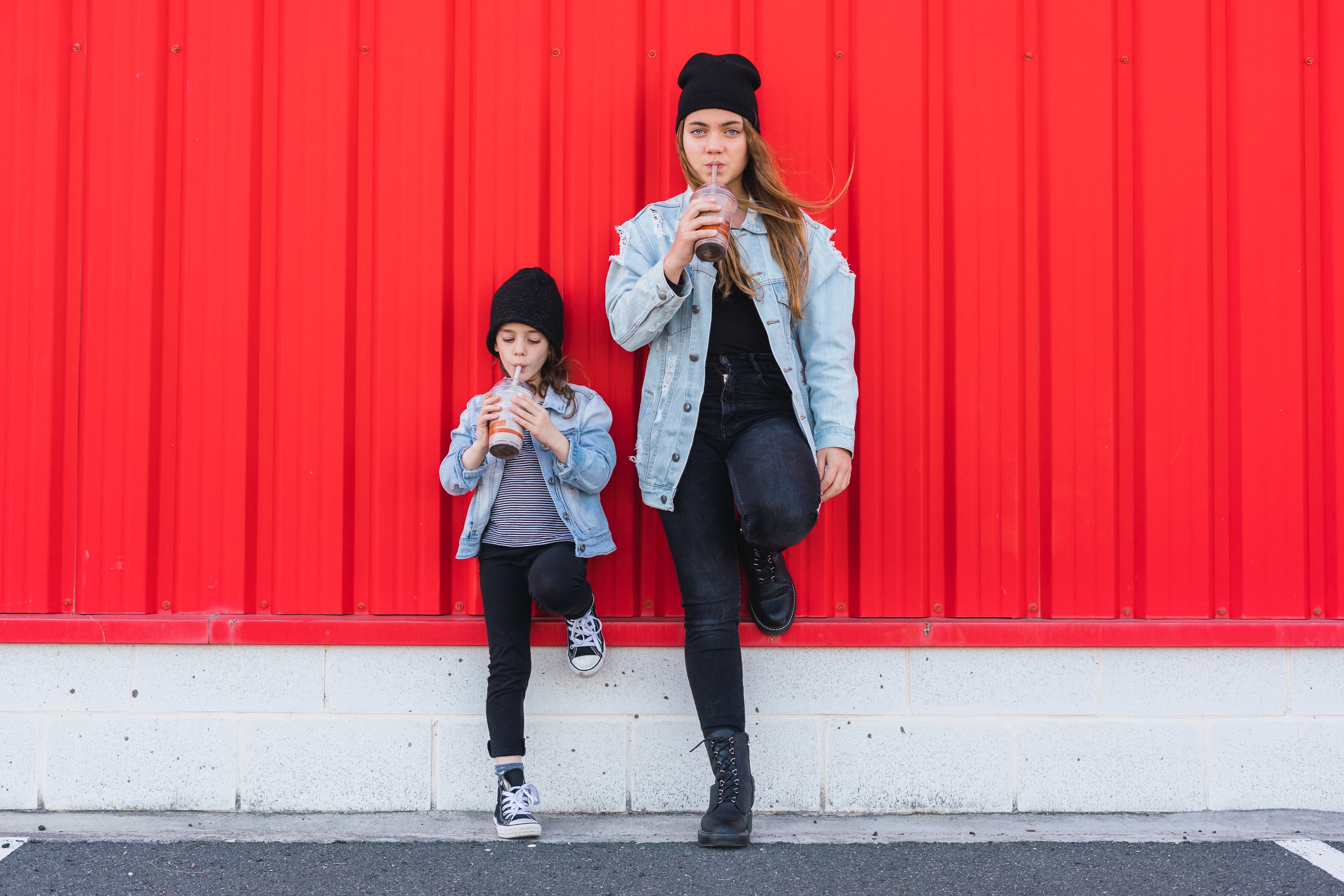 Naslouchání
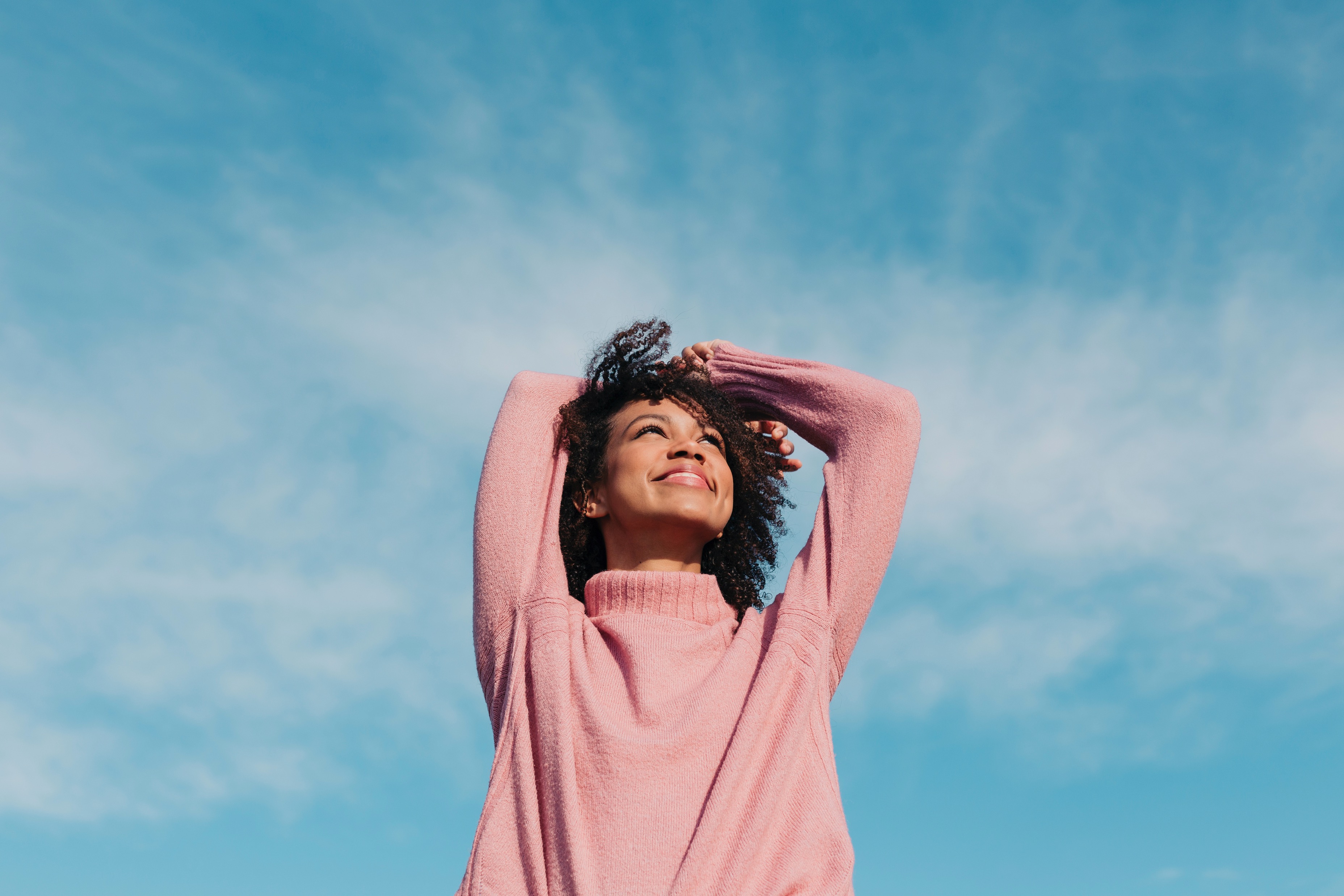 Naslouchání
je zdrojem informací pro vedení rozhovoru 

naslouchání a porozumění slovním sdělením klienta
pozorování a čtení klientova neverbálního chování (pozice, výraz obličeje, pohyby, tón hlasu)
začleňování sdělovaných obsahů do celkového kontextu každodenního života
2
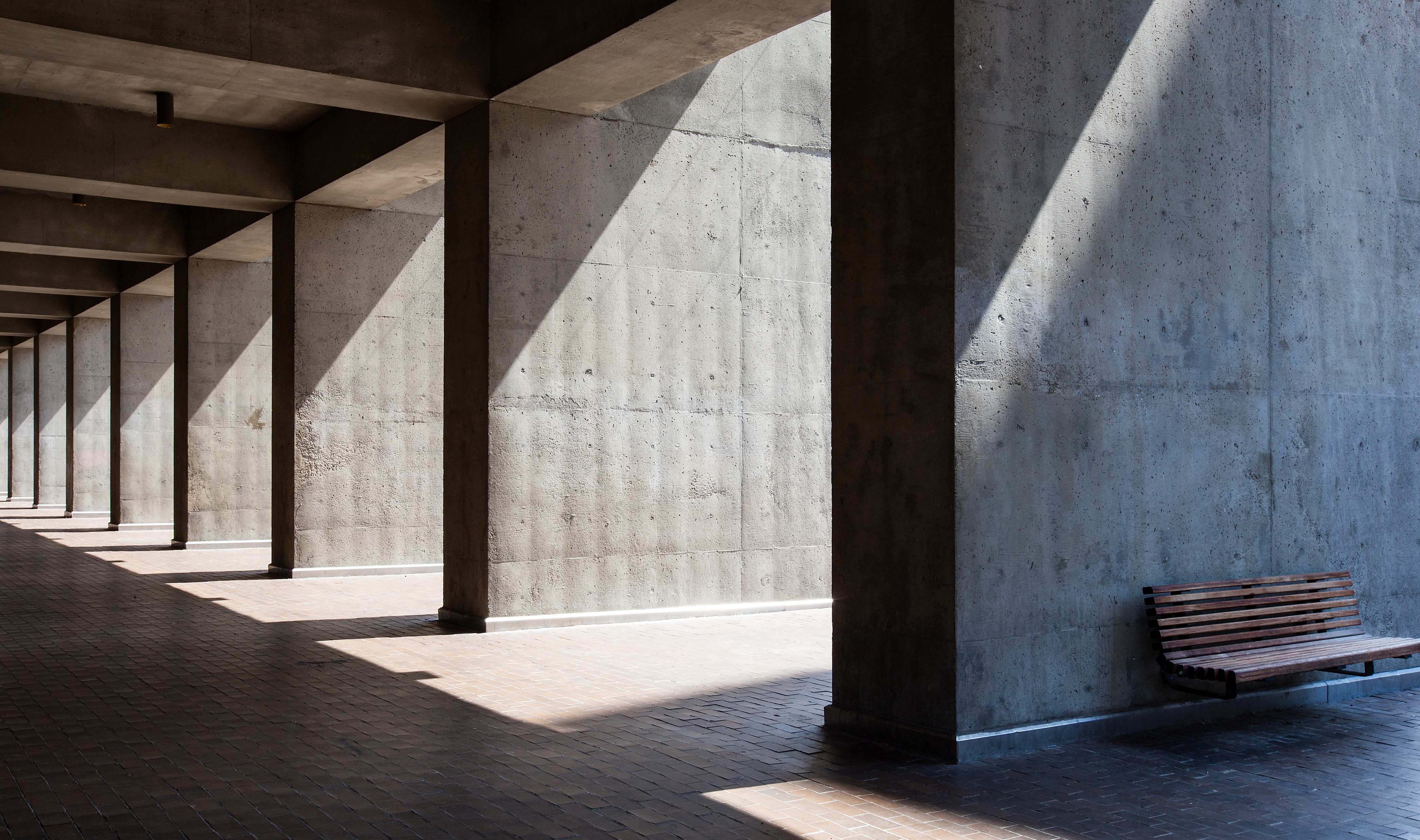 Co se doporučuje při naslouchání
Více naslouchat než mluvit 
Dávat najevo porozumění  (Chápu, že je to pro vás těžké)
Nepřetvařovat se/nemáme recepty
Provázení (Nejsi sám, jsme zde, abychom hledali řešení)
Znalosti o chování a sklonech, bezpečí
Zdravé hranice, limity důvěrnosti informací
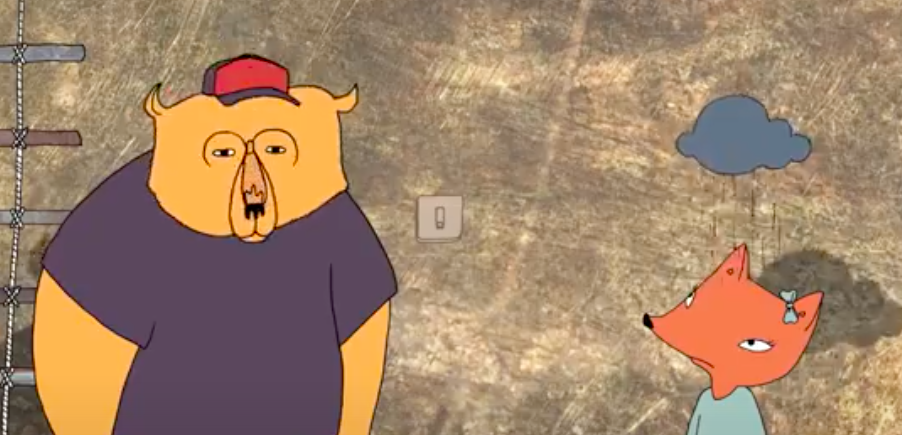 Empatie x soucit
Brené Brown on Empathy
https://www.youtube.com/watch?v=1Evwgu369Jw
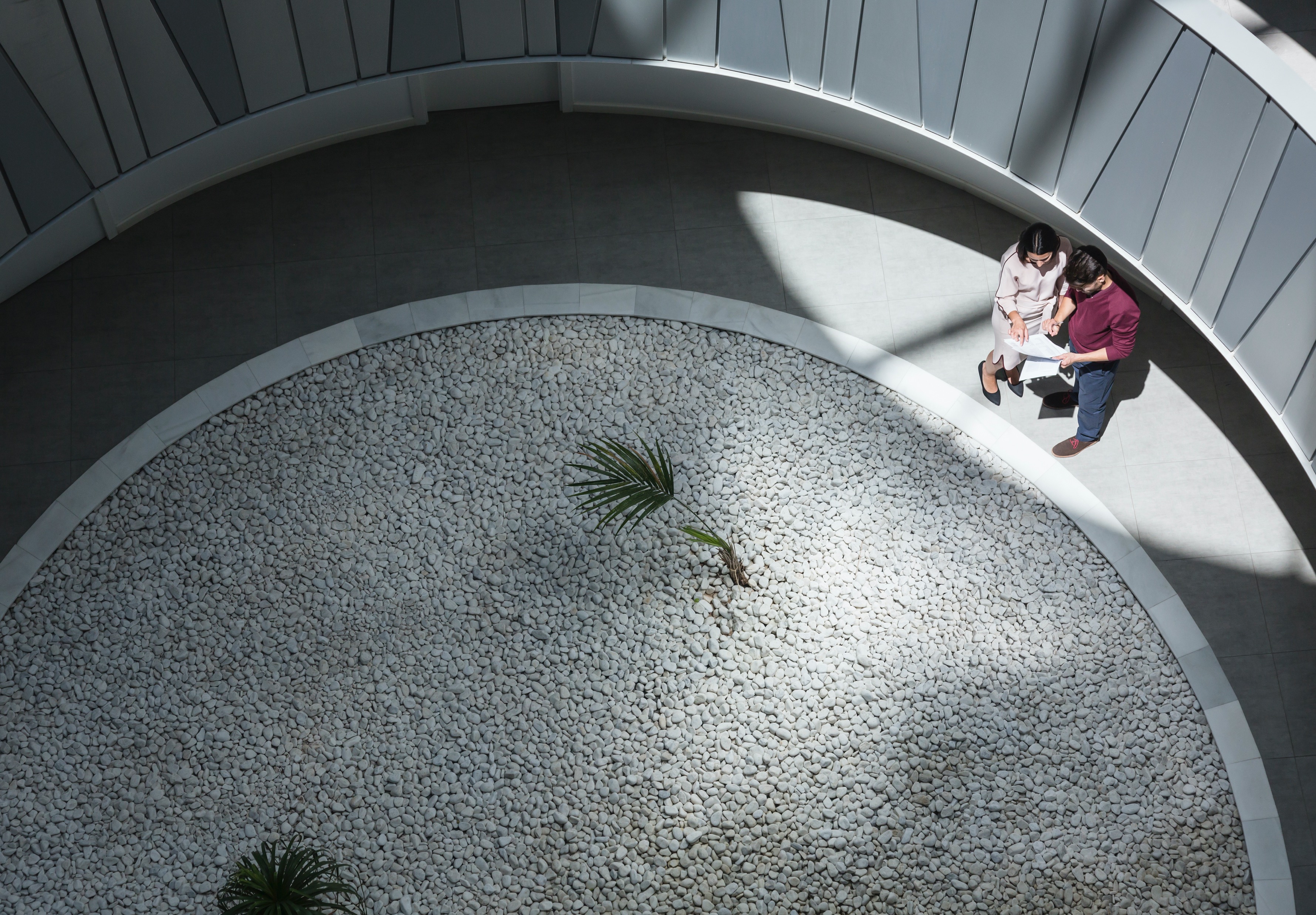 Překážky naslouchání
neodpovídající naslouchání – poradce docela neposlouchá, co mu člověk říká,  nechá se pohltit vlastními myšlenkami, nebo si promýšlí, co odpoví

hodnotící naslouchání – poradce posuzuje, zda to, co druhý člověk říká, je dobré či špatné, vhodné či nevhodné apod., takové hodnocení se může přenášet i na osobu klienta

filtrované naslouchání  - čím větší filtry, tím větší je pravděpodobnost předpojatosti, jsou způsobeny zkušeností, kulturou, životní situací, jsou zdrojem předsudků

soucitné naslouchání - soucit je brzdou, tlumí potřebnou aktivitu a spolupráci klienta
5
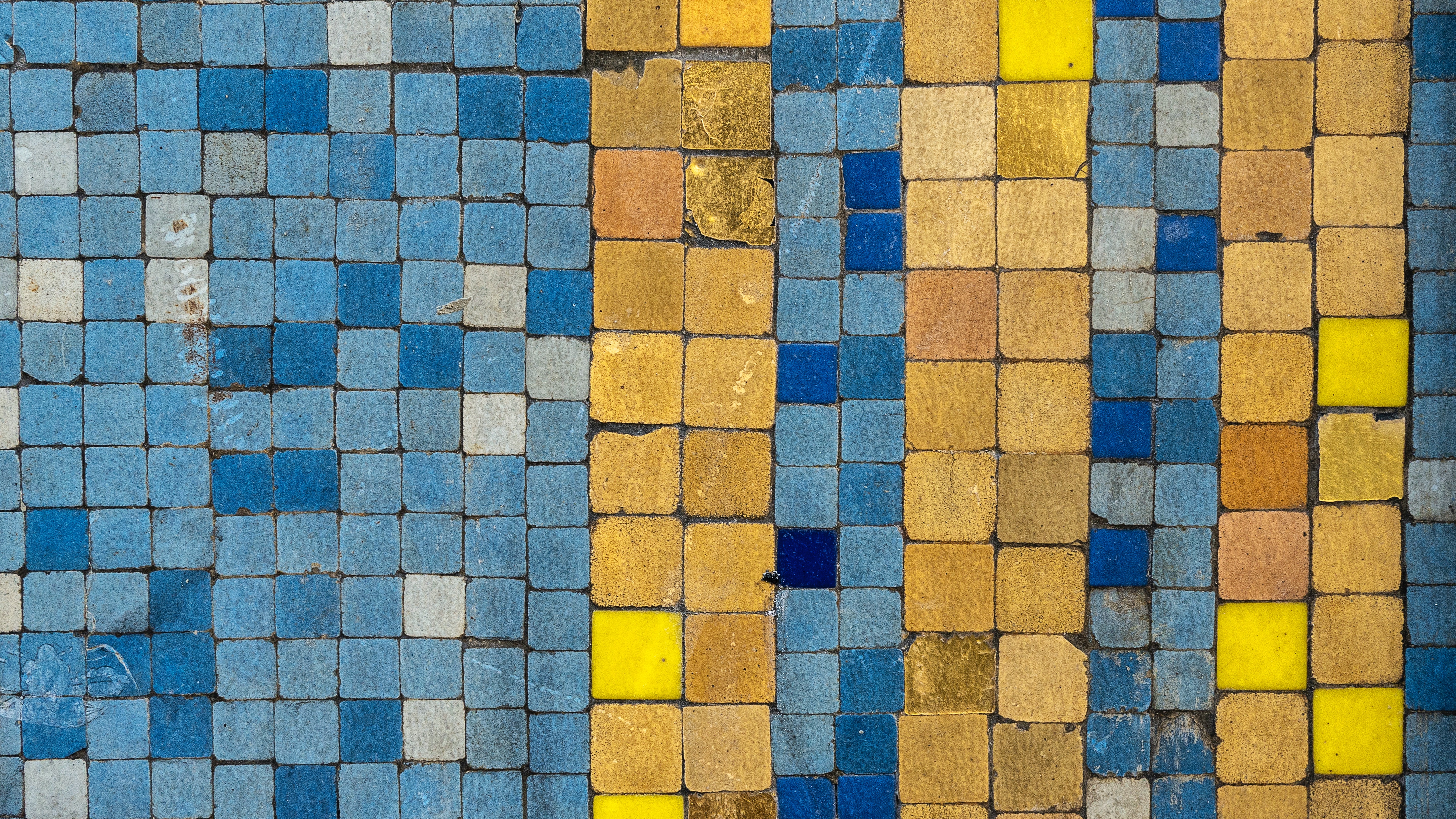 Poradenský rozhovorkomunikace v intervenci a provázení
Znaky poradenského rozhovoru
7
Struktura- průběh poradenského rozhovoru	(Stop Dropout , 2010)
8
[Speaker Notes: Naskenovat str. 5 – 16 StopDropout část 2]
Druhy otázek
9
Faktory účinnosti
Pozice 
 oční kontakt - Jsem tu s tebou.
těsná blízkosti, ale odpovídající osobní prostor.
citlivost k odlišným potřebám  
Pomůcky na uvolnění stresu - stresový balónek, malé předměty pro zaměstnání rukou
Řeč těla
klid poradce
gesta, grimasy, pohyby
Verbalizace
pomalá, klidná řeč poradce
čím rychlejší klient, tím pomalejší poradce
používání soucítících vět – to pro vás muselo být… 
Aktivizace
Podpořit další krok – co budeme dělat??? Na koho se můžeme obrátit?
Budoucnost
ujištění, že se může opět obrátit o radu
KOMUNIKACE V PORADENSKÉM VZTAHU
Vyjednávání při konfliktech – problémech
Společné vzájemné přibližování klienta a poradce
Společné přibližování k řešení problému
Otevřená situace

Poradce 
vyjadřuje předběžné pochopení problému
nesmí se pokládat za všeznalého, bezchybného
11
3 kameny strategie PR (srov. Bäurle, in: Köhn, 2003, s. 279, Mareš, Křivohlavý, 1995, s. 64 – 66)
Shrnutí – zápis - dohoda
[Speaker Notes: SPS_téma: záškoláctví, agresivní chování – šikana, nekázeň ve výuce, nerespektování autorit]
Pilíře cílů Poradenského Rozhovoru
13
Emoce  příprava klienta na nový způsob  nahlížení problému
14
Regulace chování sebeaktualizace, Sebepodpora
15
Proces kognitivního zvládnutí_ seberegulace
16
Příprava nových životních scénářů
17
Závěr PR - dohoda
18
[Speaker Notes: SPS doplňte z vašeho případu]
Zdroje
Bělohlávek, F. (2016). 25 typů lidí: jak s nimi jednat, jak je vést a motivovat (3., rozšířené vydání). Grada. https://www.bookport.cz/kniha/25-typu-lidi-jak-s-nimi-jednat-jak-je-vest-a-motivovat-2889/
Culley, S., & Bond, T. (2008). Integrativní přístup v poradenství a psychoterapii: dovednosti a strategie pro zvyšování kompetence v pomáhajících profesích. Portál.
Motschnig, R., & Nykl, L. (2011). Komunikace zaměřená na člověka: rozumět sobě i druhým. Grada.
Rogers, C. R. (2015). Být sám sebou: terapeutův pohled na psychoterapii. Portál.
Stop Dropout (2011). Metodika prevence předčasného ukončení školní docházky pro školní psychology a výchovné poradce. Learning4Life.
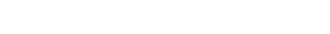